OrganizingLecture 5
BPH_AMBE – fall 2020
Agenda for today
Organizational structures
Organizational design
Contingency factors
Types of org. structures
2
BPH_AMBE – fall 2020
Where are we?
3
BPH_AMBE – fall 2020
Organizing and organizational structures
Purposes of organizing
Assigns tasks and responsibilities associated with individual jobs.
Divides work to be done into specific jobs and departments.
Coordinates diverse organizational tasks.
Clusters jobs into units.
Establishes relationships among individuals, groups, and departments.
Establishes formal lines of authority.
Allocates and deploys organizational resources.

Organizational Structure
= the formal arrangement of jobs within an organization.
BPH_AMBE – fall 2020
Organizational design
A process involving decisions about six key elements:
Work specialization
Departmentalization
Chain of command
Span of control
Centralization and decentralization
Formalization
BPH_AMBE – fall 2020
Work specialization
= The degree to which tasks in the organization are divided into separate jobs with each step completed by a different person.

=> creating jobs

Overspecialization can result in human diseconomies from boredom, fatigue, stress, poor quality, increased absenteeism, and higher turnover.
BPH_AMBE – fall 2020
Departmentalization
Types of deartmentalization
Departmentalization defined
Functional 
by functions performed
Product
by product line
Geographical
on the basis of territory or geography
Process 
on the basis of product or customer flow
Customer
by type of customer and needs
= grouping jobs into departments

=> creating departments
BPH_AMBE – fall 2020
Functional Departmentalization
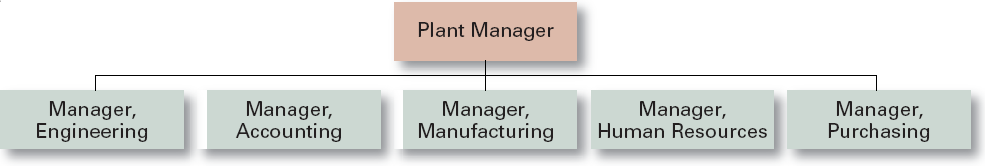 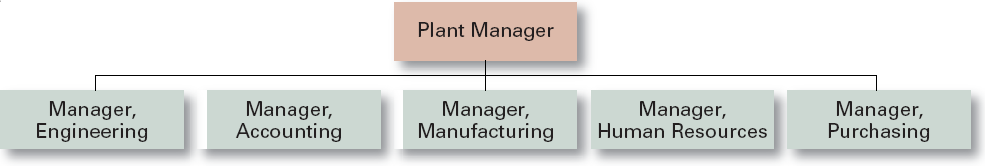 Advantages
Efficiencies from putting together similar specialties and people with common skills, knowledge, and orientations
Coordination within functional area
In-depth specialization
Disadvantages
Poor communication across functional areas
Limited view of organizational goals
BPH_AMBE – fall 2020
Geographical Departmentalization
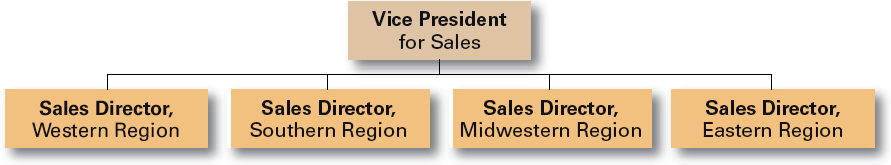 Advantages
More effective and efficient handling of specific regional issues that arise
Serve needs of unique geographic markets better
Disadvantages
Duplication of functions
Can feel isolated from other organizational areas
BPH_AMBE – fall 2020
Product Departmentalization
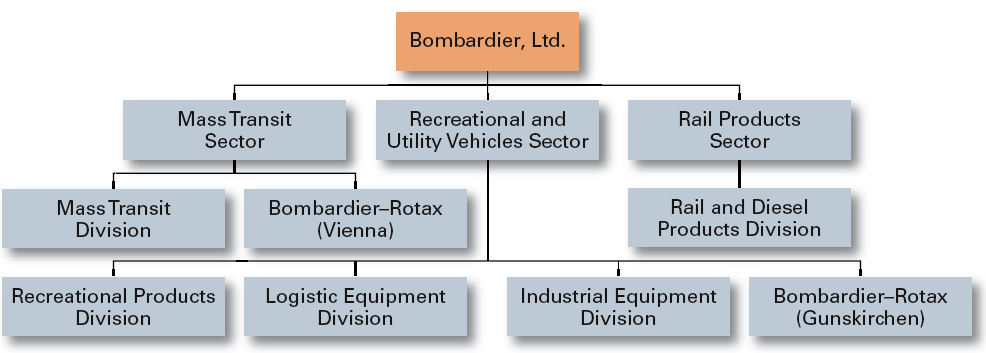 Advantages
Allows specialization in particular products and services
Managers can become experts in their industry
Closer to customers
Disadvantages
Duplication of functions
Limited view of organizational goals
BPH_AMBE – fall 2020
Process Departmentalization
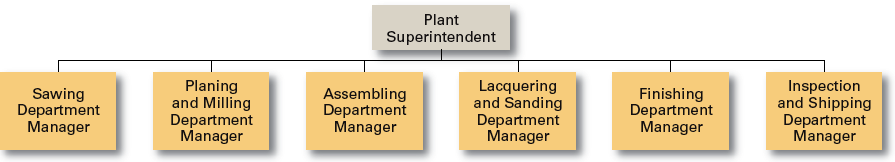 Advantages 
More efficient flow of work activities
Disadvantages
Can only be used with certain types of products
BPH_AMBE – fall 2020
Customer Departmentalization
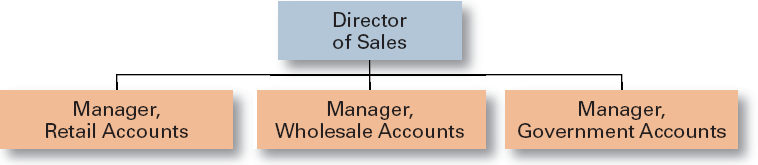 Advantages 
Customers’ needs and problems can be met by specialists
Disadvantages
Duplication of functions
Limited view of organizational goals
BPH_AMBE – fall 2020
Chain of Command
The continuous line of authority that extends from upper levels of an organization to the lowest levels of the organization and clarifies who reports to who.

Authority
The rights inherent in a managerial position to tell people what to do and to expect them to do it.
Responsibility
The obligation or expectation to perform.

Unity of Command
The concept that a person should haveone boss and should report only to that person.
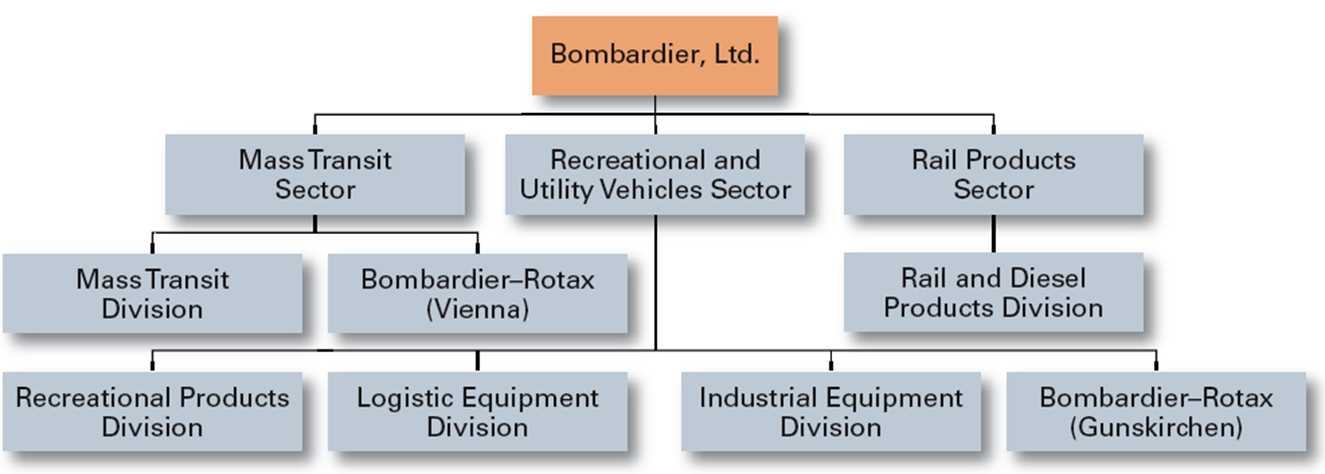 BPH_AMBE – fall 2020
Span of Control
= the number of employees (who can be effectively and efficiently) directly supervised by a manager.

Width of span is affected by:
Skills and abilities of the manager
Employee characteristics
Characteristics of the work being done
Similarity of tasks
Complexity of tasks
Physical proximity of subordinates
Standardization of tasks
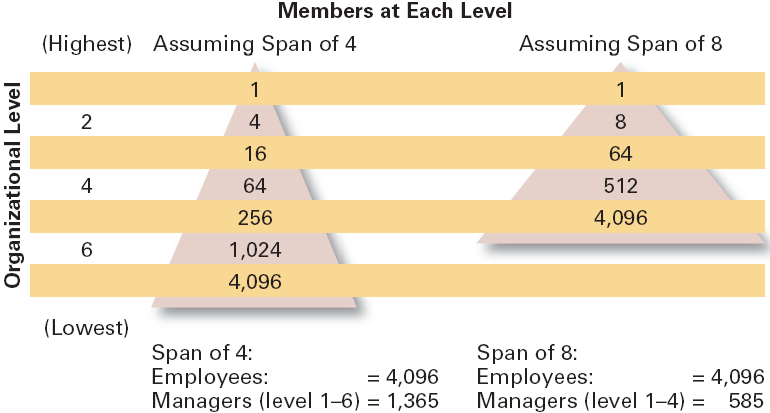 BPH_AMBE – fall 2020
Centralization vs. Decentralization
Level (amount of) centralization
= degree to which decision-making is concentrated at a single point in the organizations.
Centralized organizations
= top managers make all decisions, lower level staff just carries them out.
Factors supporting more centralization:
Environment is stable.
Lower-level managers are not as capable or experienced at making decisions as upper-level managers.
Lower-level managers do not want to have a say in decisions.
Decisions are relatively minor.
Organization is facing a crisis or the risk of company failure.
Company is large.
Effective implementation of company strategies depends on managers retaining say over what happens.
Decentralized organizations
= decision making pushed to lower levels (authority delegated)
Factors supporting more centralization:
Environment is complex, uncertain.
Lower-level managers are capable and experienced at making decisions.
Lower-level managers want a voice in decisions.
Decisions are significant.
Corporate culture is open to allowing managers to have a say in what happens.
Company is geographically dispersed.
Effective implementation of company strategies depends on managers having involvement and flexibility to make decisions.
Employee Empowerment
Increasing the decision-making authority (power) of employees.
Formalization
= the degree to which jobs within the organization are standardized and the extent to which employee behavior is guided by rules and procedures.


Highly formalized jobs offer little discretion over what is to be done.
Low formalization means fewer constraints on how employees do their work.
BPH_AMBE – fall 2020
Mechanistic vs. Organic organization
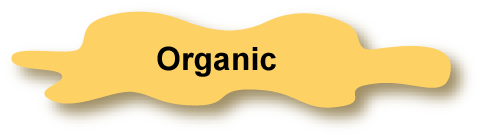 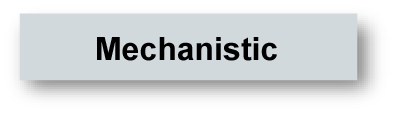 • High specialization
• Rigid departmentalization
• Clear chain of command
• Narrow spans of control
• Centralization
• High formalization
• Cross-functional teams
• Cross-hierarchical teams
• Free flow of information
• Wide spans of control
• Decentralization
• Low formalization
BPH_AMBE – fall 2020
Contingency Factors
Structural decisions are influenced by:
Overall strategy: Organizational structure always follows strategy.
Achievement of strategic goals is facilitated by changes in organizational structure that accommodate and support change.
Size of the organization
Firms change from organic to mechanistic organizations as they grow in size =>increasing specialization, departmentalization, centralization, and rules and regulations.
Technology: Firms adapt their structure to the technology they use.
Routine technology = mechanistic organizations
Non-routine technology = organic organizations
Degree of environmental uncertainty
Dynamic environments require organic structures; mechanistic structures need stable environments.
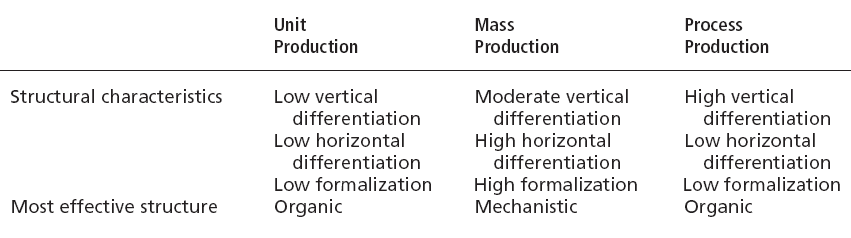 BPH_AMBE – fall 2020
Traditional Organizational Designs
Simple structure
Low departmentalization, wide spans of control, centralized authority, little formalization



Functional structure
Departmentalization by function (operations, finance, human resources, and product research and development)






Divisional structure
Composed of separate business units or divisions with limited autonomy under the coordination and control the parent corporation.
BPH_AMBE – fall 2020
Contemporary Organizational Designs
Team structures
The entire organization is made up of work groups or self-managed teams of empowered employees.



Matrix and project structures
Specialists from different functional departments are assigned to work on projects led by project managers.
Matrix and project participants have two managers (dual chain of command)
In project structures, employees work continuously on projects; moving on to another project as each project is completed.
BPH_AMBE – fall 2020
Matrix Organization (Example)
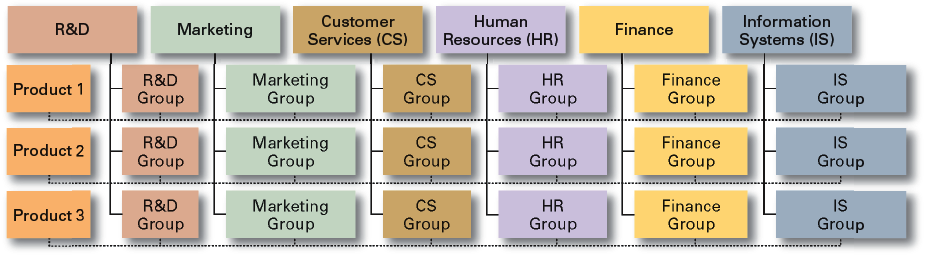 BPH_AMBE – fall 2020
Terms to Know
responsibility
unity of command
span of control
centralization
decentralization
employee empowerment
formalization
mechanistic organization
organic organization
unit production 
mass production 
process production
simple structure
functional structure
divisional structure
team structure
organizing
organizational structure
organizational design
work specialization
departmentalization
functional departmentalization
product departmentalization
geographical departmentalization
process departmentalization
customer departmentalization
chain of command
authority
matrix structure
project structure
organizational chart
BPH_AMBE – fall 2020